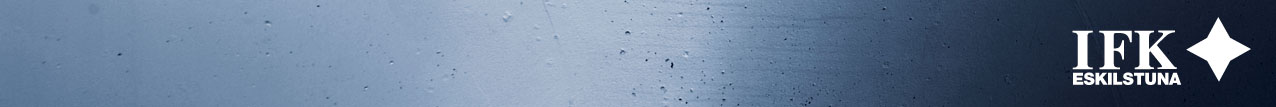 BollKalle schema 2023
På TUNAVALLEN mellan 7/4 – 15/10 2023
Matchprogram			Datum – tid			           Lag
IFK – Huddinge IF			fre.	07/4	samling kl. 14.30	P 10 
IFK – Assyriska FF			fre. 21/4	samling kl. 18.45	P 15 

IFK – Mjölby AI FF			sö.	30/4	samling kl. 15.30	F 8-9
IFK – IK Sleipner			fre.	12/5	samling kl. 18.45	P 14

IFK – Rågsveds IF			sö.	28/5	samling	 kl. 15.30	P 11
IFK – Nyköpings BIS		må.	12/6	samling	 kl. 18.45	P 12

IFK – Karlslunds IF FK		to.	22/6	samling kl. 18.45	P 13
IFK – Nacka FC				sö.  06/8	samling	 kl. 15.30	P 9

IFK – Smedby AIS			lö.   12/8	samling kl. 15.30	P 8
IFK – IFK Haninge			sö.  03/9	samling kl. 15.30	P 13
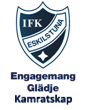 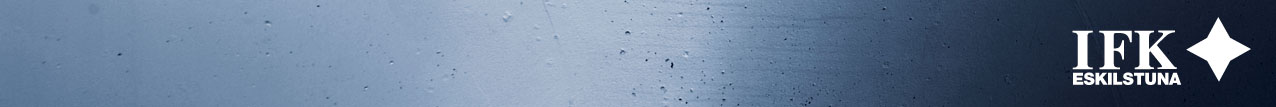 Bollkalle schema 2023
På TUNAVALLEN mellan 7/4 – 15/10 2023
Matchprogram			Datum – tid			           Lag
IFK – FoC Farsta			fre.	15/9	samling kl. 19.15	P 14  
IFK – Syrianska FC			fre.	22/9	samling kl. 18.45	P 15				
IFK – Arameiska Syrianska	sö.	15/10	samling kl. 15.30	P 12


OBS! 
Önskemålet är minst 8 spelare (2 st kortsidor – 2 st långsidor)
samt ett par ledare/vuxna.

Varje gång ni som lag har BollKalle uppdraget vill vi också att
5 st föräldrar deltar som funktionärer runt hemmamatchen.
Uppgifter det kan handla om är serveringspersonal, sälja lotter
eller vara matchvärd. Kommer att se olika ut från gång till gång.
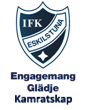